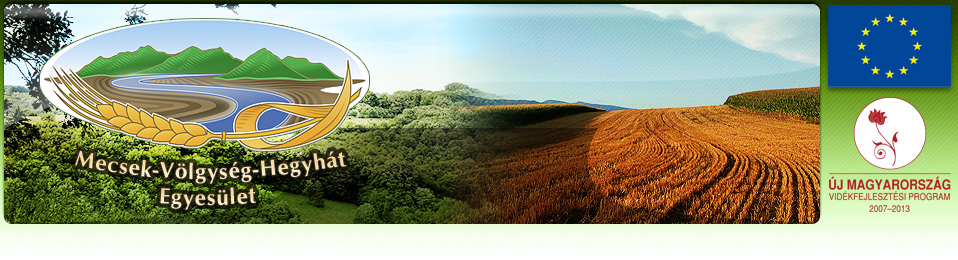 Mecsek-Völgység-Hegyhát Egyesület
Vidék Fejlesztési Program keretében meghirdetett pályázatok, ill. pályázati felhívás tervezetek
Előadó: Vidák Krisztina
Munkaszervezet-vezető
Várhatóan megjelenésre kerülő Pályázatok
1. Együttműködések támogatása a REL és a helyi piacok kialakításáért, fejlesztéséért és promóciójáért VP3-16.4.1-16
2. Nem mezőgazdasági tevékenységek beindítására és fejlesztésére irányuló beruházások támogatása VP6-6.4.1-16 (társadalmi egyeztetés alatt)
3. LEADER vállalkozás fejlesztés
Együttműködések támogatása a REL és a helyi piacok kialakításáért, fejlesztéséért és promóciójáért VP3-6.4.1-16
A rövid ellátási lánc alkalmazásában a közös piacra jutás fejlesztése érdekében történő tevékenységek támogatása.
Cél: a termelőtől a termék minél rövidebb idő alatt jusson el a fogyasztóhoz
Piacszervező tevékenységet igazolni szükséges.
Támogatást igénylők köre:
- non-profit szervezet
- egyházjogi személy
Egy mezőgazdasági termelő csak egy támogatott REL együttműködési csoportnak lehet a tagja.
A támogatási kérelem benyújtására kizárólag konzorciumi formában van lehetőség (10 tag).
A konzorciumi tagok között kell legyen kistermelő, olyan kistermelő, aki Biokontroll Hungária Nonprofit Kft, illetve Hungária Öko Garancia Kft. Igazolással rendelkezik (pontozás).
Támogatható és nem támogatható tevékenységek
- szakértő alkalmazása, 
- piacszervezés, 
- tanulmánykészítés,
- helyiségek kialakítása, eszközbeszerzés,
- mobilfeldolgozásra való felkészülés,
- IT fejlesztések,
- minőségbiztosítási rendszerek kialakítása,
- biztonságtechnológiai szolgáltatások kialakítása,
- jó gyakorlatok megismertetése, tanulmányút
- használt gépet nem lehet vásárolni, közkonyhát nem lehet felújítani, épületet nem lehet bővíteni, építési engedélyhez kötött tevékenységet nem lehet megvalósítani
2. Nem mezőgazdasági tevékenységek beindítására és fejlesztésére irányuló beruházások támogatása VP6-6.4.1-16 (társadalmi egyeztetés alatt)
Önállóan támogatható tevékenységek:
A nem mezőgazdasági termelő és szolgáltató, vagy nem mezőgazdasági (Annex 1) élelmiszer feldolgozást célzó tevékenységek fejlesztését szolgáló beruházások, ezen belül: 
a) falusi turizmushoz, vendéglátáshoz kapcsolódó ingatlan építése, szerzése, bérlése – a lízinget is beleértve - vagy fejlesztése; 
b) falusi turizmushoz, vendéglátáshoz kapcsolódó új gépek és berendezések vásárlása vagy lízingelése, az adott eszköz piaci értékének erejéig. 
Önállóan nem támogatható tevékenységek:
építészek, mérnökök díjai, tanácsadási díjai, oktatás, képzés díja, a környezeti és a gazdasági fenntarthatóságra vonatkozó tanácsadással kapcsolatos díjak, megvalósíthatósági tanulmányok költségei
Választható, önállóan nem támogatható tevékenységek
Támogatható falusi- vagy egyéb szálláshelyhez kapcsolódó: 
- szolgáltatásfejlesztés (Falusi vendégasztal kialakítása4, étkeztetéshez szükséges tálaló-, melegítő-, főzőkonyha fejlesztése, kialakítása; étkező helyiség felújítása, férőhely bővítése; étkezőbútorok beszerzése, kivéve a szőlőfeldolgozáshoz, mustkezeléshez, bor-, pezsgő-, ill. habzó bor készítéséhez kapcsolódó fejlesztés), 
- technológiafejlesztés (konyhai gépek, eszközök, bútorok és berendezési, felszerelési tárgyak beszerzése, raktár, hűtőkamra kialakítása, fejlesztése, kivéve a szőlőfeldolgozáshoz, mustkezeléshez, bor-, pezsgő-, ill. habzó bor készítéséhez kapcsolódó fejlesztés), 
- műhely vagy bemutató tér kialakítása, 
- interaktív bemutatók tartásához szükséges fejlesztések, 
- árusító helyek/csatornák kialakítása, fejlesztése, 
-  kapcsolódó hardver- és szoftver fejlesztések, 
- aktív turizmus és szabadidősport (természetjáró, lovas, kerékpáros, túra-kenu, vitorlás, sí) igényeit kielégítő szolgáltatás kialakítása és fejlesztése, 
-  a támogatható tevékenységekhez kapcsolódó termékfejlesztés.
Nem támogatható tevékenységek: 
- mezőgazdasági termék elsődleges élelmiszer-feldolgozására (Az Annex I terméklistát a Felhívás 2. számú melléklete tartalmazza) és értékesítésére irányuló fejlesztés; 
Egy életvitelszerű tartózkodási helyről kizárólag egy kedvezményezett lehet jogosult a támogatásra, amennyiben egy életvitelszerű tartózkodási helyről több kérelem érkezik be, akkor a magasabb pontszámot elért pályázó lesz a kedvezményezett. 
A támogatási kérelemhez elegendő az engedélyezési eljárás megindítását igazoló dokumentumot.
A záró kifizetési igényléshez mellékelni kell a jogerős használatbavételi engedélyt.
Építéssel járó projekt esetén az adott szakterületre jogosultsággal rendelkező műszaki ellenőr alkalmazása, építési és felmérési napló vezetése kötelező. 
A fenntartási kötelezettség időtartama alatt a projekt tárgya nem idegeníthető el, nem adható bérbe.
ÉNGY alkalmazása kötelező + 3 árajánlat.
A támogatói okirat kézbesítését követő naptól számított 6 hónapon belül a kedvezményezett köteles elszámolni a megítélt támogatási összeg legalább 10%-ával. 
A pályázat benyújtást követő napon a támogatást igénylő saját felelősségére, felújítás, vagy bővítés esetében a MVH által lefolytatott, előzetes helyszíni szemlét követően kezdhető meg a beruházás. 
A számla dátuma nem lehet korábbi a támogatási kérelem benyújtását követő napnál. 
A projekt fizikai befejezésére a Támogatói Okirat kézbesítését követő naptól számított legfeljebb 24 hónap áll rendelkezésre. 
Támogatást igénylők köre:
1. Aktív mezőgazdasági termelő abban az esetben jogosult a támogatásra, amennyiben: 
- a támogatási kérelem benyújtását megelőző utolsó teljes lezárt üzleti évi - vagy amennyiben erre vonatkozóan nem rendelkezik adatokkal, az ezt megelőző teljes lezárt üzleti évi -, árbevételének legalább 50%-a mezőgazdasági tevékenységből származik; 
- a támogatással érintett tevékenysége nem Annex I. termék feldolgozására irányul. 
2. 2004. évi XXXIV. törvény alapján mikrovállalkozásnak minősülő aktív mezőgazdasági termelő, aki/amely együttesen megfelel az alábbi feltételeknek: 
- a 2004. évi XXXIV. törvény alapján mikrovállalkozásnak minősül; 
- székhelye/életvitelszerű tartózkodási helye legalább a támogatási kérelem benyújtását megelőző év január elsejétől a 3. és 4. számú mellékletben felsorolt településen van; 
- rendelkezik a 2007. évi XVII. törvény 28. §-a szerint ügyfél- azonosítóval; 
- a fejlesztendő tevékenység nem szerepel a bejegyzett (NAV felé bejelentett) tevékenységei között. 
-
3. Természetes személy abban az esetben jogosult a támogatásra, aki/amely együttesen megfelel az alábbi feltételeknek: 
- a támogatási kérelem benyújtását megelőző év január elsejétől a 3. és 4. számú mellékletekben felsorolt településen életvitelszerű tartózkodási hellyel rendelkezik és 18. életévét betöltött természetes személy. 
- bizonyítottan agroturisztikai tevékenységet folytat 
4. Mezőgazdasági termelőnek nem minősülő mikrovállalkozás abban az esetben jogosult a támogatásra, amennyiben: 
- a támogatási kérelem benyújtását megelőző utolsó teljes lezárt üzleti évvel rendelkezik; 
- a támogatással érintett tevékenysége Annex I. termék feldolgozására irányul; 
- a támogatással érintett tevékenységgel kizárólag Annex I. terméket állít elő, 
- bizonyítottan agroturisztikai tevékenységet folytat. 
Támogatásban nem részesíthetők köre:
Az a kedvezményezett, aki már részesült, vagy támogatási kérelmet nyújtott be a „Mezőgazdasági tevékenységek diverzifikációja, mikrovállalkozás indítása” című, VP6-6.2.1-16 felhívásra.
1 fő alkalmazására 10 pont jár.
Az igényelhető vissza nem térítendő támogatás összege: maximum 50.000.000 Ft. 
Maximális alaptámogatási intenzitás: 50% 
A 290/2014. (XI. 26.) Korm. rendelet szerinti „kedvezményezett” járásban lévő településen: 	60% 	
A 290/2014. (XI. 26.) Korm. rendelet szerinti „fejlesztendő” és „komplex programmal fejlesztendő” járásban lévő településen: 	70% 	
Előleget lehet igényelni.
Hiánypótlásra van lehetőség.
A tervezési dokumentációk kiállítási dátuma nem lehet korábbi, mint 2014. január 1. 
Egyszeri elszámolásra van lehetőség (legfeljebb négy db mérföldkő tervezhető).
Az elszámolható kiadások összegének legalább 80%-át teljesíteni.
Jelen felhívás keretében az alábbi költségek tervezhetők, illetve számolhatók el: 
a) a 3.1.1 pont szerinti tevékenységek költségei; 
b) az a) pontban említett kiadásokhoz kapcsolódó általános költségek, például az építészek, mérnökök díjai, hatósági eljárási díjak, közbeszerzéshez, könyvvizsgálathoz kapcsolódó költségek, tanácsadói, projekt-előkészítési és projekt-menedzsment költségek, tájékoztatás, nyilvánosság; 
c) falusi szálláshelyen kialakított falusi vendégasztal, étkeztetéshez szükséges tálaló-, melegítő-, főzőkonyha kialakítása, fejlesztése, étkező helyiség felújítása, férőhely bővítése, étkezőbútorok beszerzése, 
d) szálláshelyhez (falusi, vagy egyéb) kapcsolódó, rekreációs céllal létrehozott helység/szoba kialakítása, fejlesztése keretében beruházás, eszközbeszerzés, 
e) szálláshelyhez (falusi, vagy egyéb) kapcsolódó műhely kialakításához szükséges beruházás, eszközbeszerzés, 
f) szálláshelyhez (falusi, vagy egyéb) kapcsolódó bemutató tér kialakításához szükséges beruházás, eszközbeszerzés, 
g) szálláshelyhez (falusi, vagy egyéb) kapcsolódó interaktív bemutatók tartásához szükséges beruházás, eszközbeszerzés, 
h) a következő immateriális projektek: a támogatott tevékenységhez kapcsolódó számítógépes hardverek és szoftverek vásárlása, valamint szabadalmak, licencek, szerzői jogok és védjegyek vagy eljárások beszerzése; 
i) az a) ponthoz kapcsolódóan szükséges ingatlan vásárlása; 
j) aktív turizmus és szabadidősporthoz kapcsolódó eszközbeszerzés, kölcsönző, szervízpont és mosó, tároló kiépítése, fejlesztése keretében beruházás, eszközbeszerzés, 
k) aktív turizmus és szabadidősporthoz kapcsolódó megálló-, vagy kikötőhelyek kialakítása, fejlesztése keretében beruházás, eszközbeszerzés, 
l) aktív turizmus és szabadidősporthoz kapcsolódó minősítési rendszer kialakítása, fejlesztése; 
m) borászati bemutatóterek, vendéglátásra alkalmas tálaló-, melegítő-, főzőkönyha kialakítása, fejlesztése keretében beruházás, eszközbeszerzés, 
n) szálláshelyhez (falusi, vagy egyéb), valamint aktív turizmus és szabadidősport kialakítása keretében létrehozott attrakció marketing, vagy termékfejlesztéssel kapcsolatos beruházás, beszerzés.
LEADER
1. A helyi vállalkozói és munkaerőpiaci igényeknek megfelelő képzési programok kiegészítő támogatása, valamint a helyi gazdasági szereplők hálózati együttműködéséhez szükséges fejlesztések támogatása
2. A hozzáadott értéket képviselő, illetve ökológiailag előállított helyi termékek termelési és piacra jutási feltételeinek fejlesztése
3. Helyi-térségi szintű öko-, gasztroturisztikai fejlesztések támogatása 
4. Helyi, térségi kulturális, sport és környezet tudatosságot fejlesztő rendezvények, valamint a helyi értékek megismerése tematikus programok segítségével 
5. Speciális háziorvosi ellátások kialakításának, fejlesztésének a támogatása, szűrőprogramok kialakítása, népszerűsítése 
6. Alternatív energia kiegészítő alkalmazása, Alternatív energiaforrásokra alapozó közlekedésfejlesztés
Köszönöm megtisztelő figyelmüket!
www.mvh-hacs.hu
forrai.kriszti@gmail.com
Vidák Krisztina
munkaszervezet-vezető